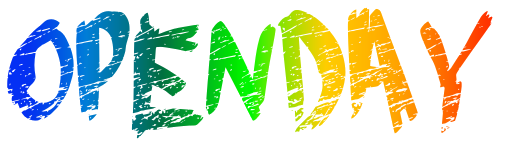 11 GENNAIO 2022
SCUOLA PRIMARIA
  FILIPPO CORRIDONI
TUTTI A SCUOLA!
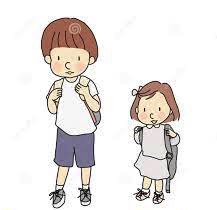 LA SCUOLA, UN GRANDE ALBERO
LA SCUOLA È UN GRANDE ALBERO, CON DUE ACCOGLIENTI BRACCIA …
I RAMI SONO AMPIE ALI CHE TI ACCOLGONO
E TI FANNO VOLARE 
SULLE ROTTE DELLA CONOSCENZA E DELLA FANTASIA…
Scuola primaria Corridoni, via Sinigaglia Como
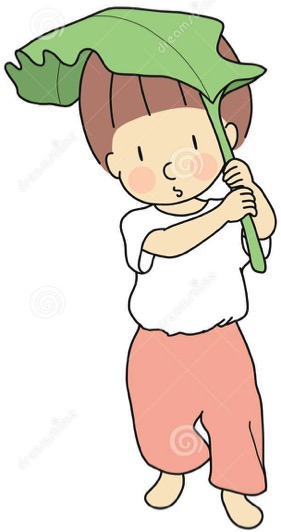 L’EDIFICIO,
SPAZIOSO E LUMINOSO,
È CIRCONDATO DA UN AMPIO GIARDINO.
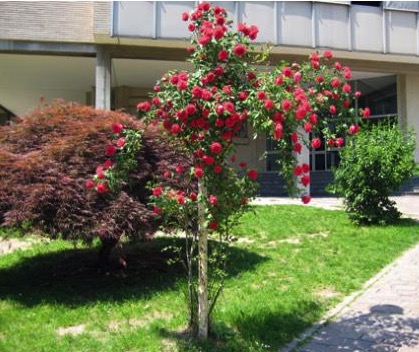 IN UNA PARTE DEL GIARDINO SONO STATI RICAVATI CINQUE ORTI DIDATTICI, UNO PER OGNI GRUPPO CLASSE.
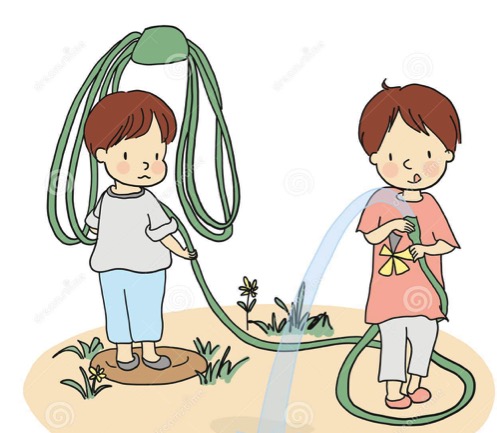 LE DIECI CLASSI SONO DISPOSTE SU DUE PIANI E RIPARTITE NELLE DUE ALI DELL'EDIFICIO. 

 TUTTE LE CLASSI SONO STATE RECENTEMENTE RISTRUTTURATE.

IN OGNI CLASSE È PRESENTE UNA LIM, UNA LAVAGNA INTERATTIVA MULTIMEDIALE.
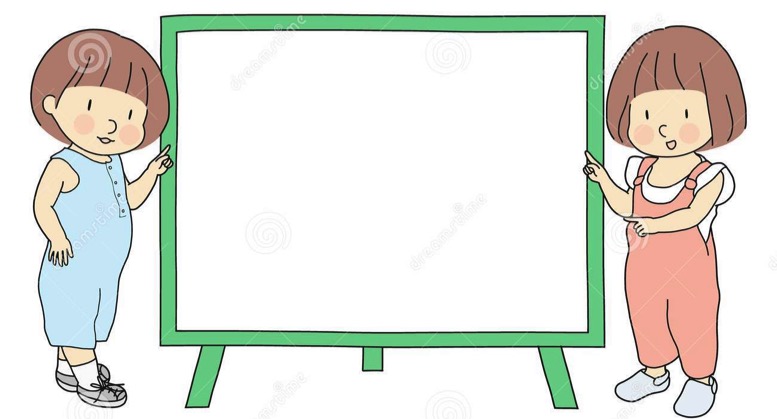 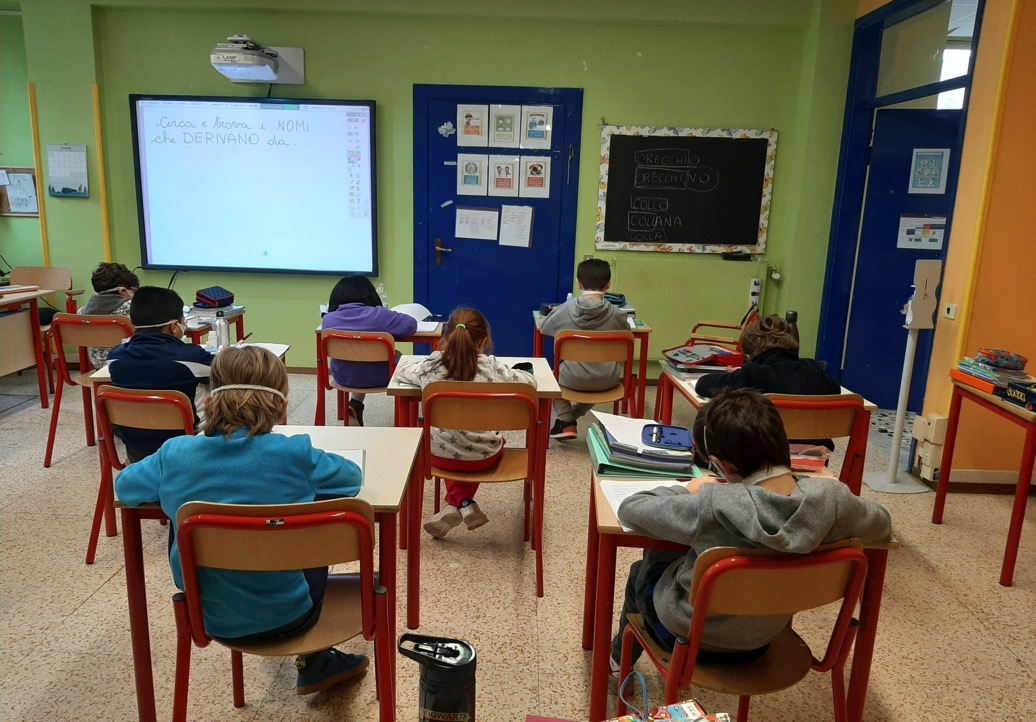 Nella scuola è presente la cucina, con personale dipendente comunale.
Il menù segue le linee guida dettate da ATS per una sana e corretta alimentazione .
Nel plesso ci sono sei refettori e i bambini si servono da soli, prendendo i vassoi con stoviglie monouso.
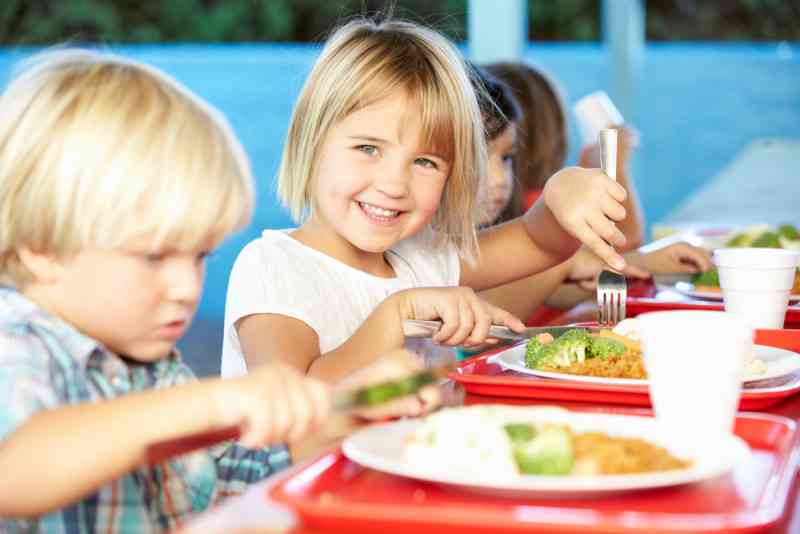 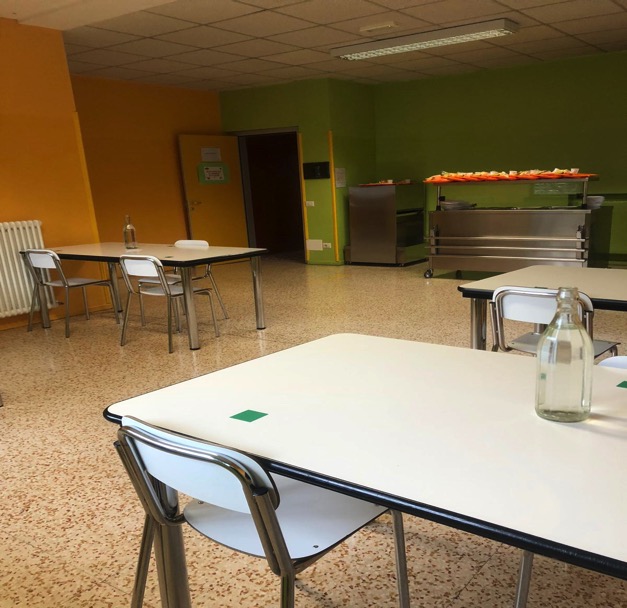 DENTRO E FUORI
              LA « CORRIDONI»
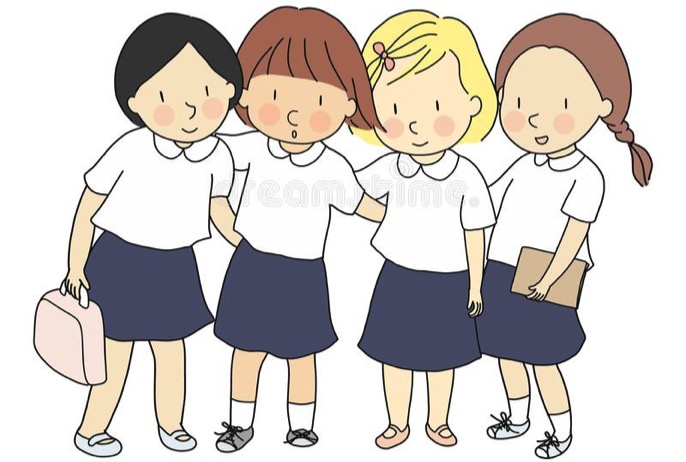 LA PALESTRA
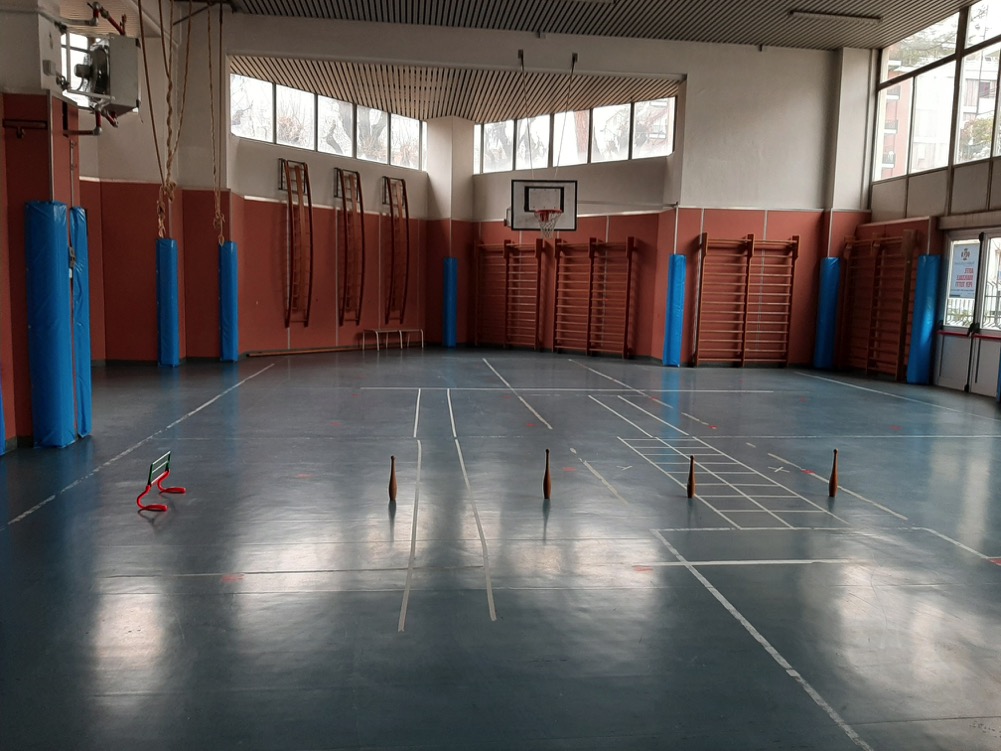 UN’AMPIA E LUMINOSA PALESTRA, DOTATA DI ATTREZZATTURE PER LO SPORT E LA PSICOMOTRICITÀ
L’AULA DI MUSICA, CON TANTI STRUMENTI RITMICI, 
LE PERCUSSIONI, 
UNA PIANOLA,
 DUE PIANOFORTI
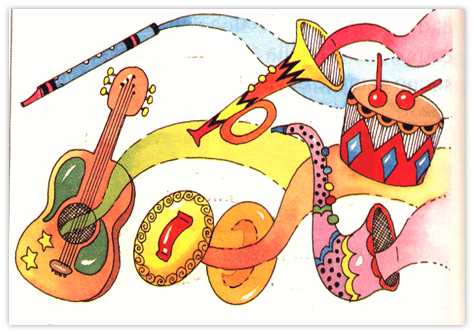 IL LABORATORIO  DI INFORMATICA,
OTTO POSTAZIONI.

IL LABORATORIO DI ARTE,
 COLORI E PENNELLI…
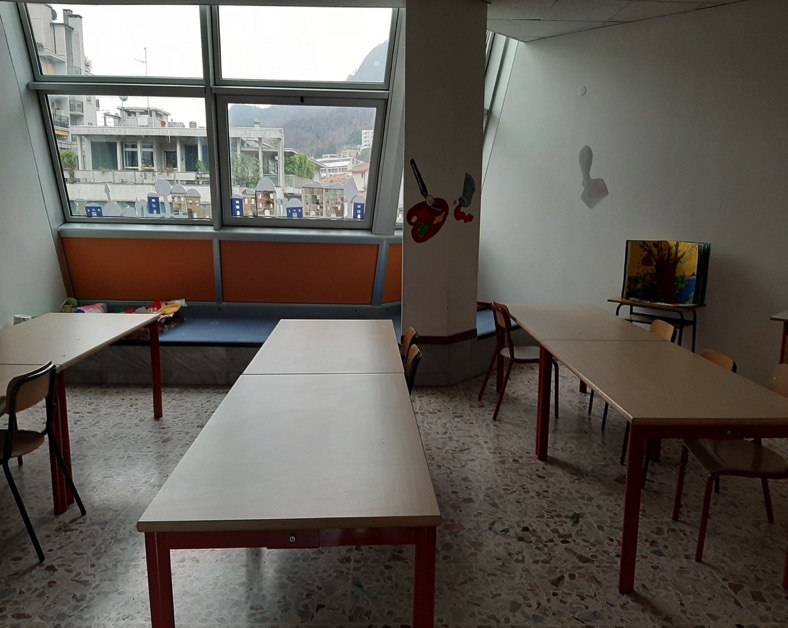 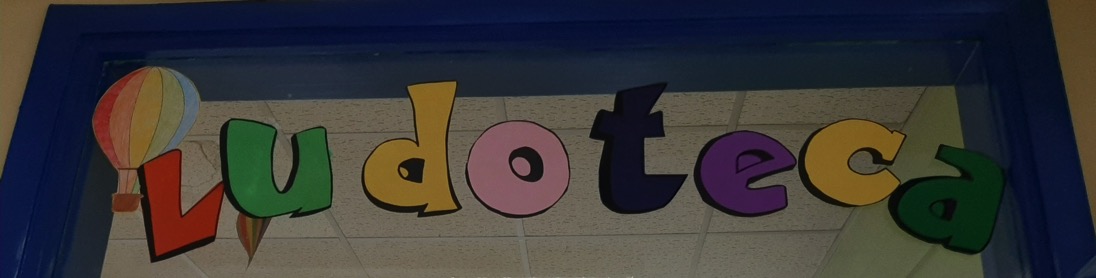 LA LUDOTECA, 
PER TRASCORRERE IL
TEMPO
 GIOCANDO CON I
COMPAGNI
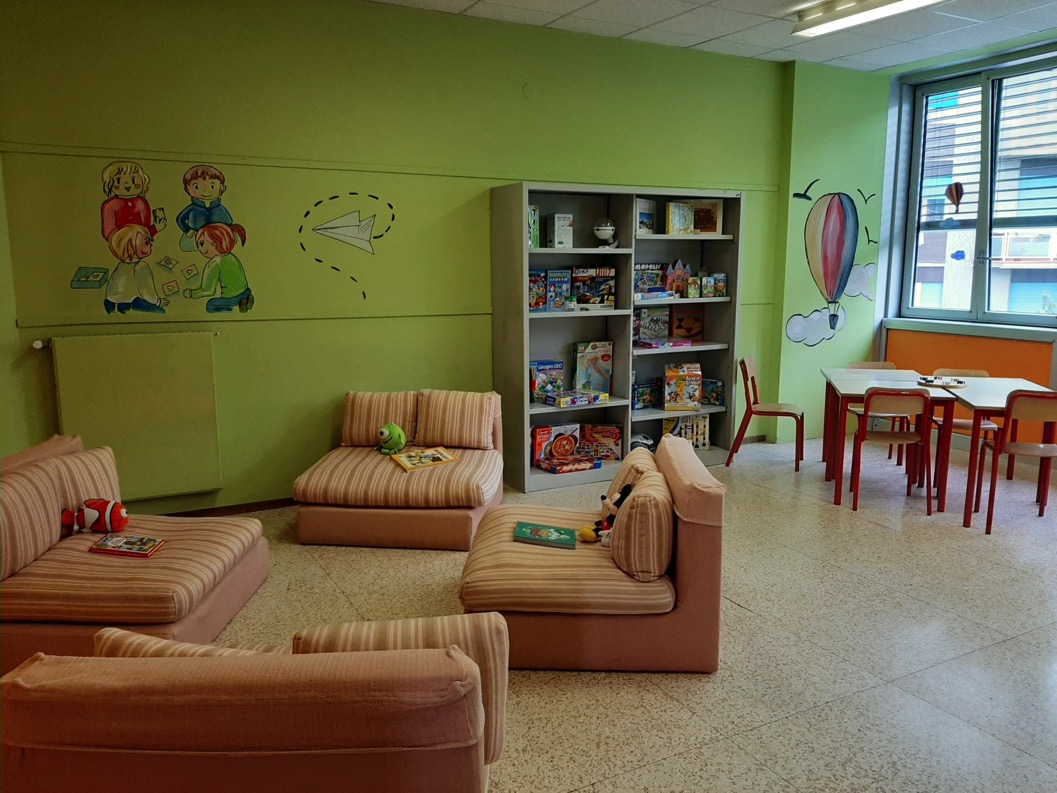 LA BIBLIOTECA
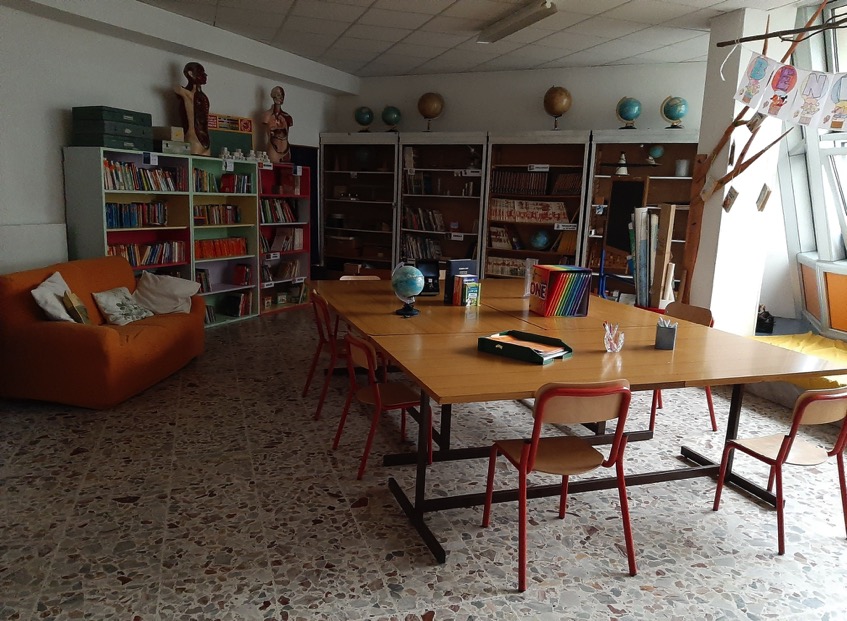 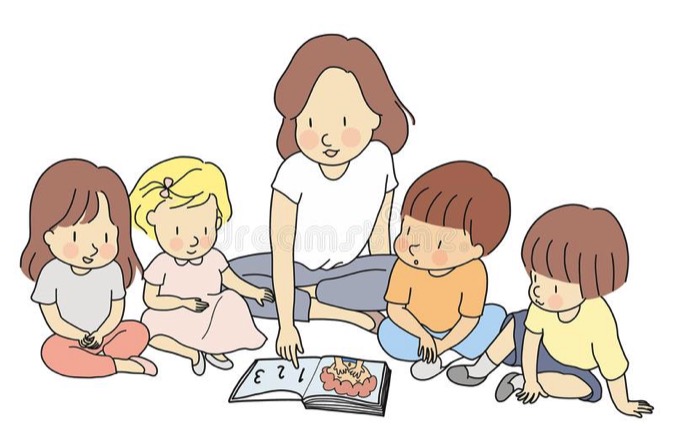 L’ ORARIO SETTIMANALE


L’ORARIO È ARTICOLATO SU CINQUE GIORNI, DAL LUNEDÌ AL VENERDÌ, 
PER UN TOTALE DI 28 ORE DI LEZIONE E CON LA POSSIBILITÀ
 DI FREQUENTARE, 
AL MERCOLEDÌ POMERIGGIO, LE ATTIVITÀ OPZIONALI, 
PORTANDO IL CURRICOLO A 30 ORE.
IL SERVIZIO MENSA DEL MERCOLEDÌ – ATTIVITÀ OPZIONALI, È GARANTITO DAL DOCENTE DI CLASSE; 

IL SERVIZIO MENSA PER CHI NON È INVECE ISCRITTO ALLE ATTIVITÀ OPZIONALI, VIENE SVOLTO DA EDUCATORI DELLA COOPERATIVA.


AL VENERDÌ LE  LEZIONI TERMINANO  ALLE 12.40 CON LA POSSIBILITÀ DI ACCEDERE AL SERVIZIO MENSA E ALLE ATTIVITÀ DI DOPO-SCUOLA GESTITI  DA EDUCATORI DELLA COOPERATIVA.
ORARIO SETTIMANALE                  a.s. 2022-2023
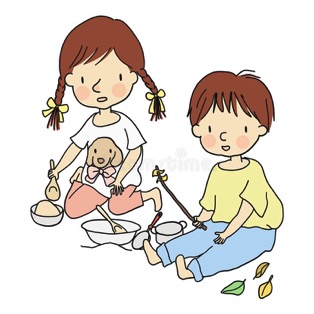 LA SCUOLA CONTINUA CON IL  DOPOSCUOLA AL …

lunedì
martedì                             
giovedì

dalle 16 alle 17 con attività di danza, inglese, gioco.
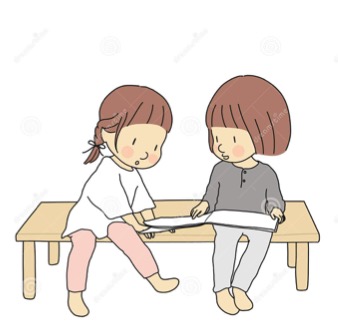 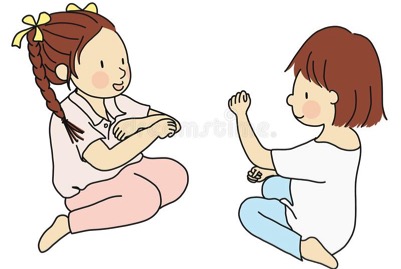 PIANO DELL’OFFERTA FORMATIVA
IN CONFORMITÀ CON LE LINEE EDUCATIVE  NEL PTOF, SONO PREVISTI NEL CURRICOLO SCOLASTICO DEI PROGETTI COLLEGATI AD AMBITI PLURIDISCIPLINARI PER …
-  AMPLIARE LE CONOSCENZE,
-  SVILUPPARE LE COMPETENZE,
-  ARRICCHIRE LE ESPERIENZE.
LA LINGUA E
             I LINGUAGGI
ALL TOGETHER NOW!
L’INSEGNAMENTO DELLA LINGUA INGLESE PREVEDE DELLE UNIT  CON DOCENTE MADRELINGUA
PROGETTO MUSICALE IN COLLABORAZIONE CON I
      DOCENTI DELLA SCUOLA SECONDARIA
CLARINETTO,PERCUSSIONI, PIANOFORTE, VIOLINO, BODY PERCUSSION E  VOCI... L’ ORCHESTRA DELLA CORRIDONI
Corsi propedeutici per imparare a suonare gli strumenti musicali  in orario pomeridiano, dopo le lezioni

Attività di CANTO CORALE tutti i giovedì dalle ore 16 alle ore 17Partecipazione alla rassegna lirica del Teatro Sociale «Opera Domani»
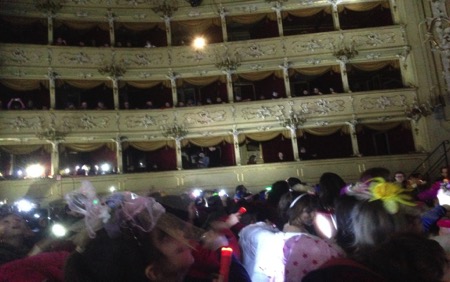 TUTTI GIÙ DAL PALCO
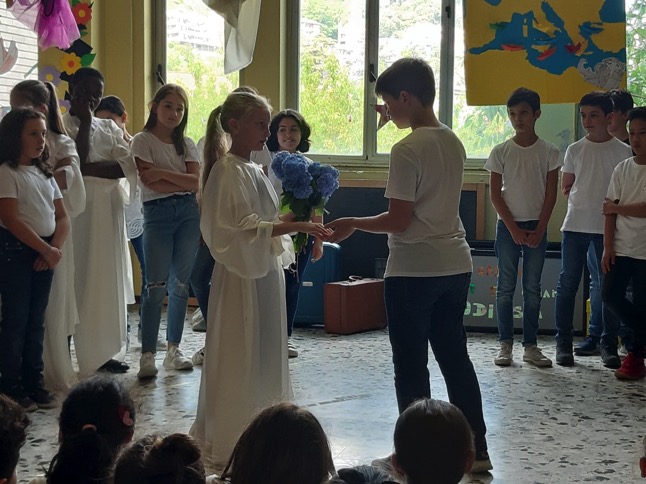 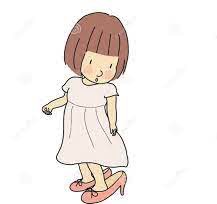 IN BIBLIOTECA…                  SULLE ALI DI UN LIBRO                             PER SFOGLIARE IL MONDO
PRESTITO DEI LIBRI DA OTTOBRE A   MAGGIO
                    LETTURE IN PIGIAMA
LIBRIAMOCI
                    IO LEGGO PERCHÉ …
RACCONTI IN BIBLIOTECA
PICCOLI E GRANDI SCIENZIATI
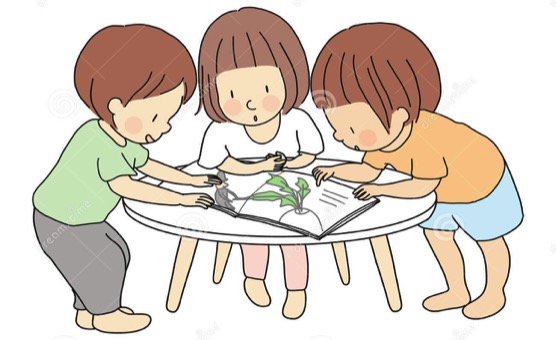 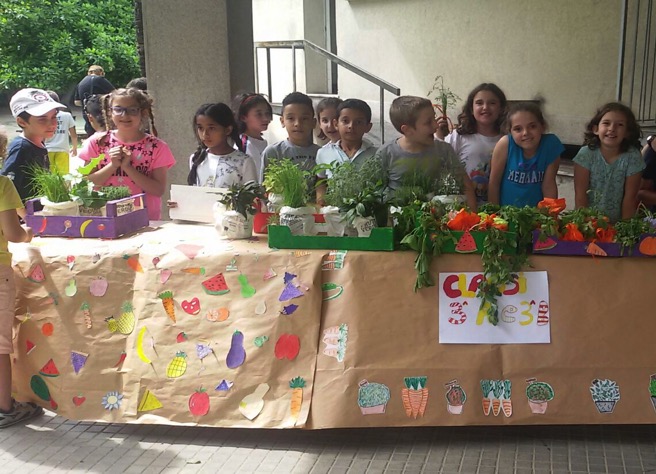 IN UN GIARDINO DA AMARE,
PER PRENDERSI CURA DELLA NATURA
UN CODICE PER AMICO
TROVARE LA STRADA PIÙ BREVE PER RISOLVERE UN PROBLEMA, RAGGIUNGERE UN OBIETTIVO CON MINOR FATICA ATTRAVERSO IL CODING, IL PENSIERO COMPUTAZIONALE
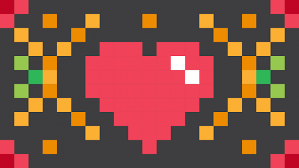 CON IL GIOCO E LO SPORT
STAR BENE A SCUOLA
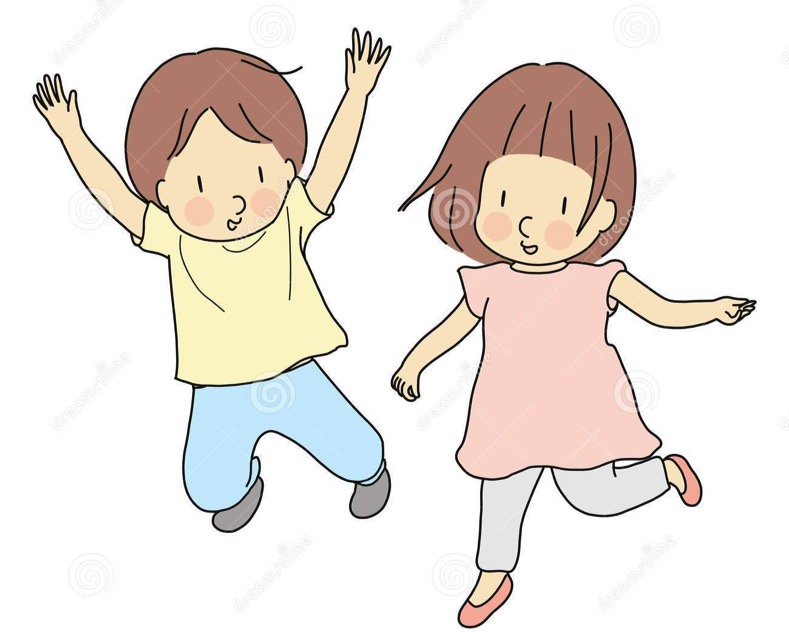 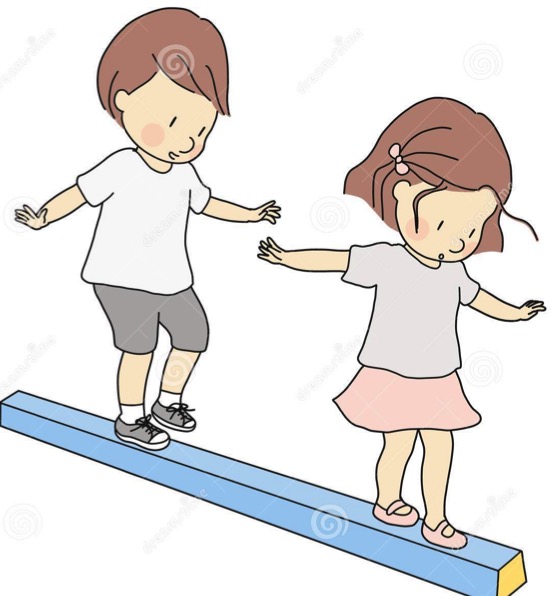 IN PISCINA… DALL’ACQUATICITÀ ALLE IMMERSIONI IN APNEA
IN PALESTRA
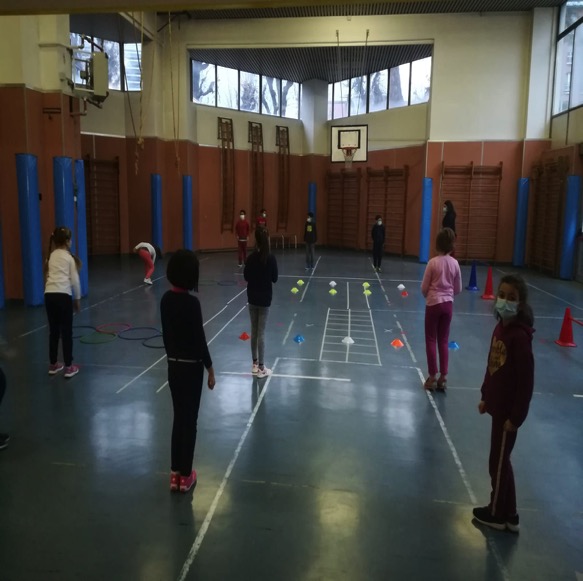 JUDO YOGA TENNIS             CANOTTAGGIO
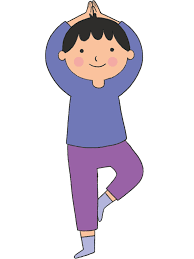 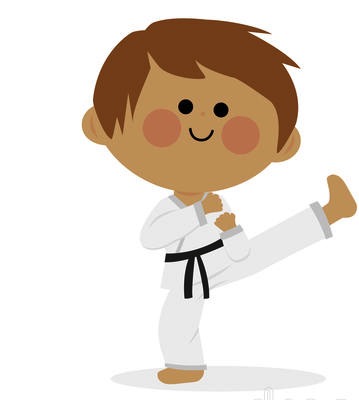 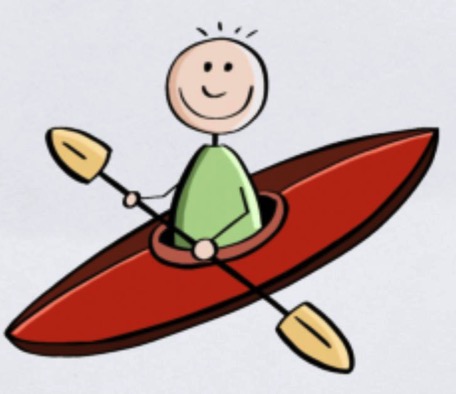 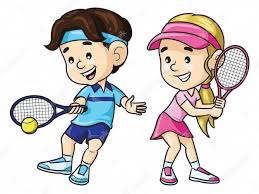 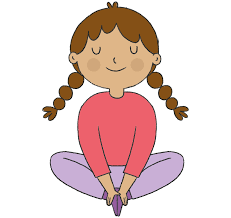 INSIDE OUT

vivere 
le emozioni


scoprire
l’affettività
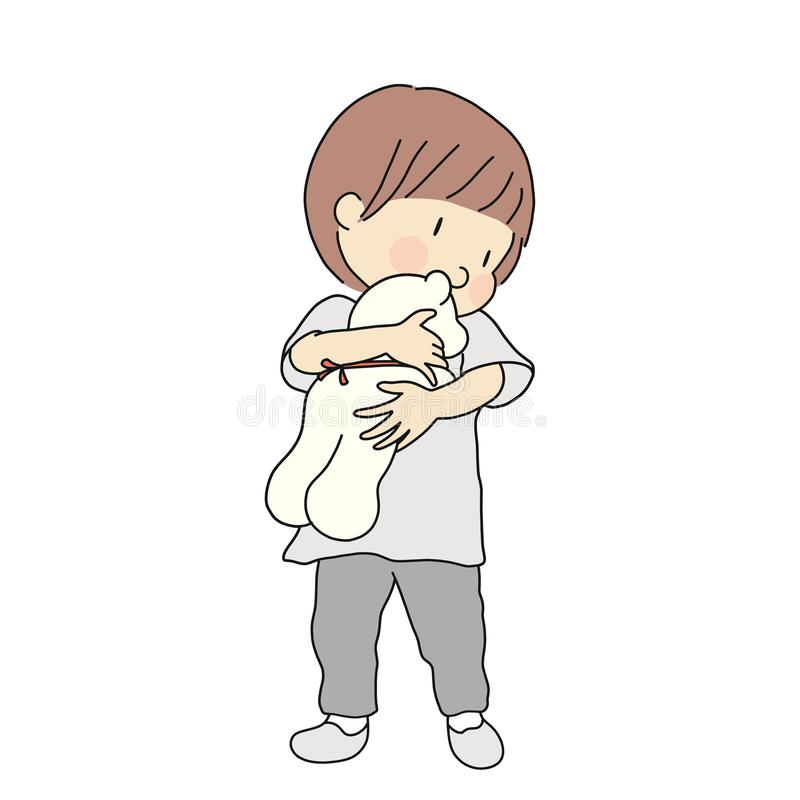 INSIEME POSSIAMO…
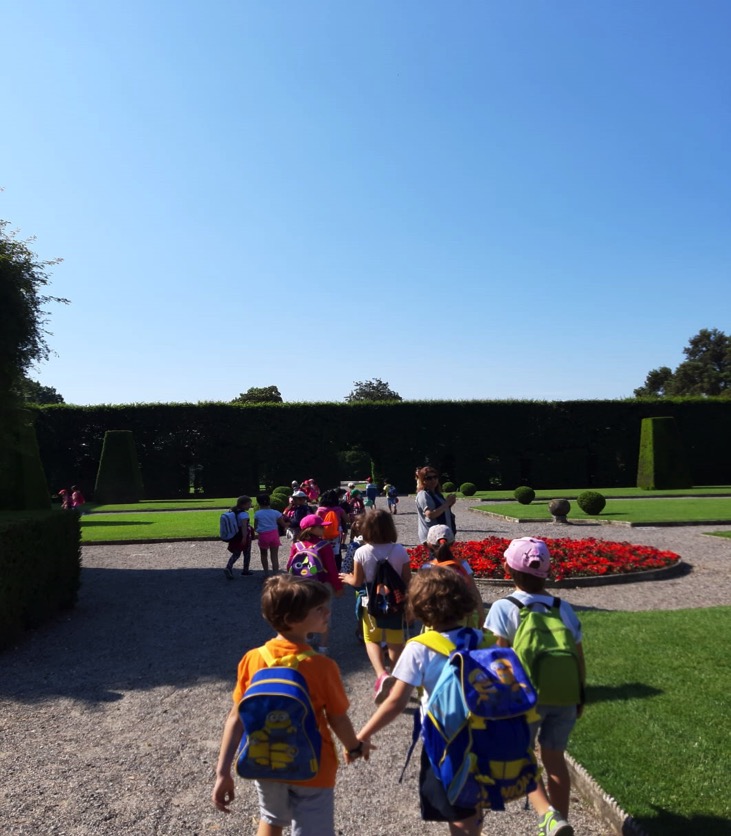 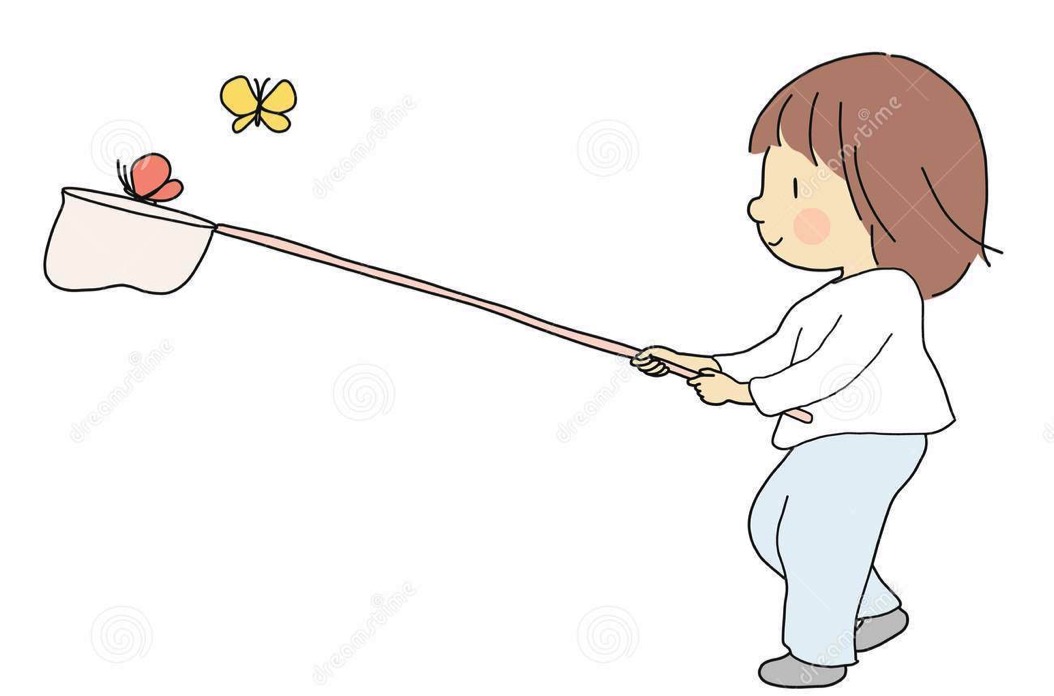 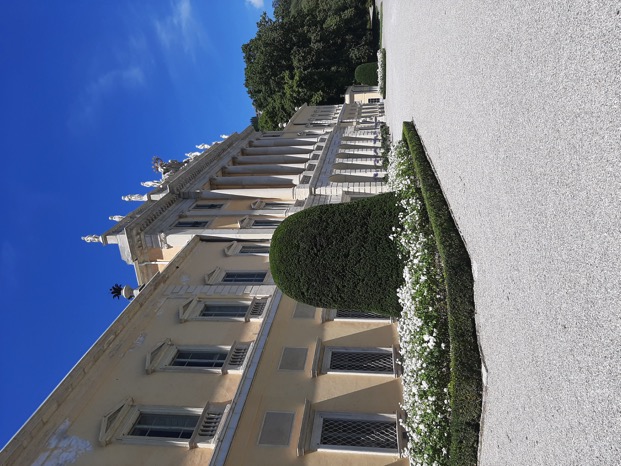 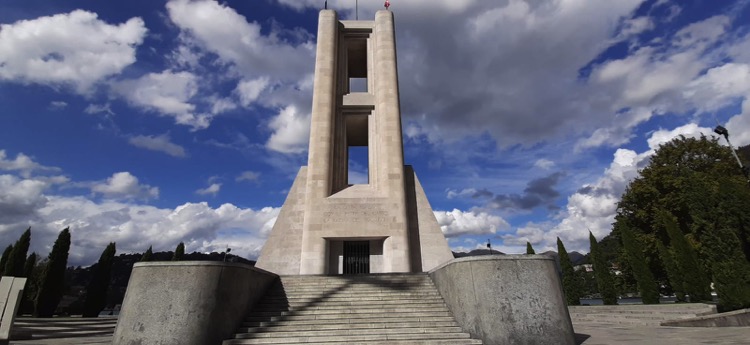 CONOSCERE E APPREZZARE IL TERRITORIO IN UN’AULA A CIELO APERTO…
ACCOGLIERE,
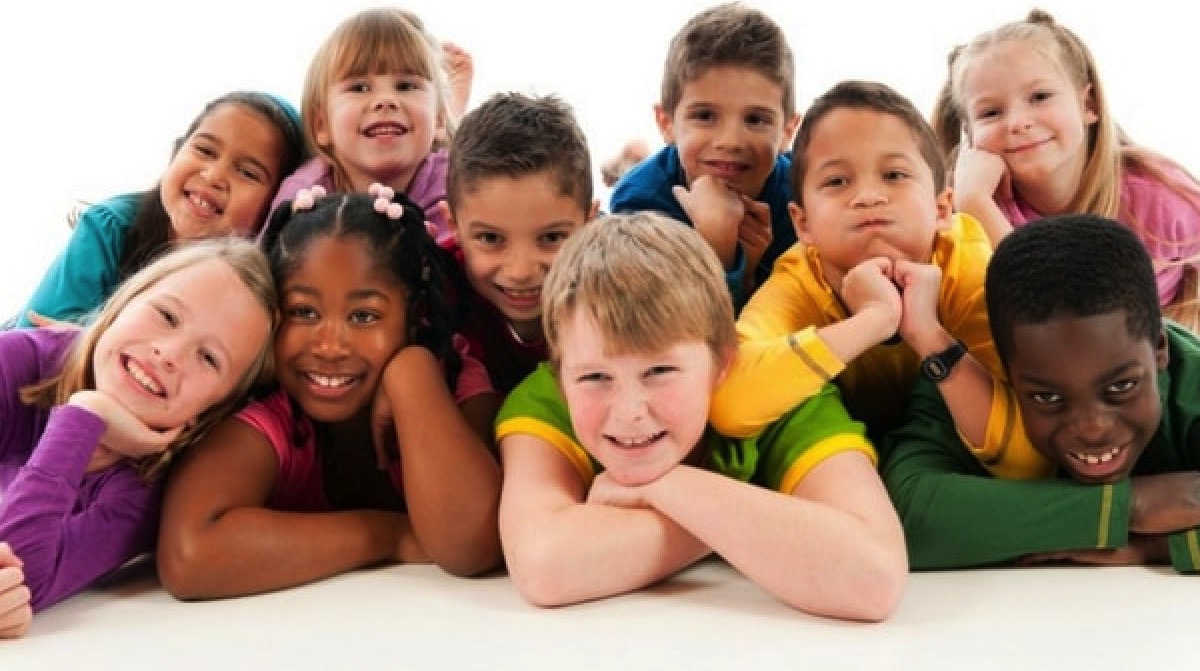 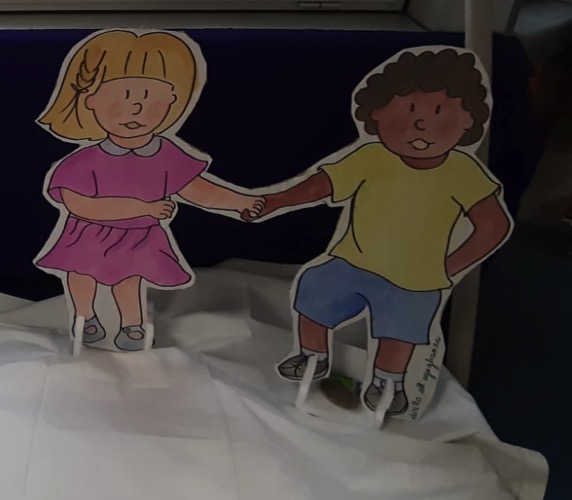 ESSERE SOLIDALI E…
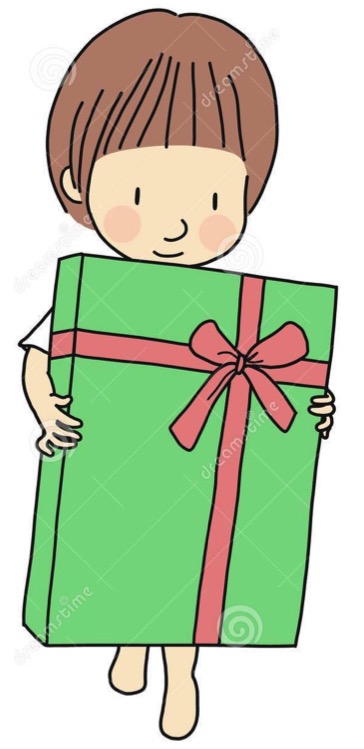 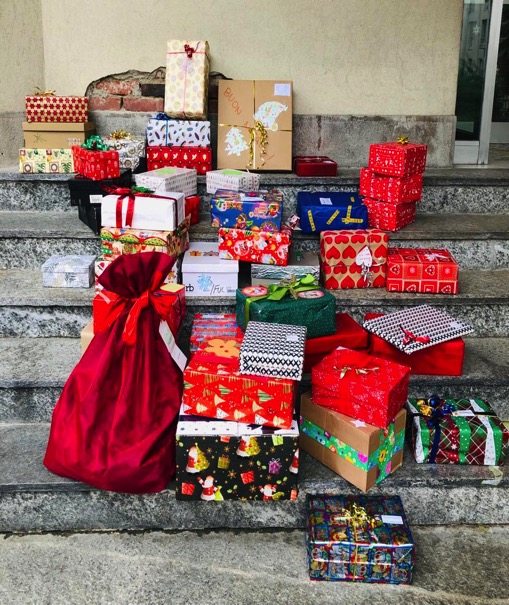 PER FINIRE…
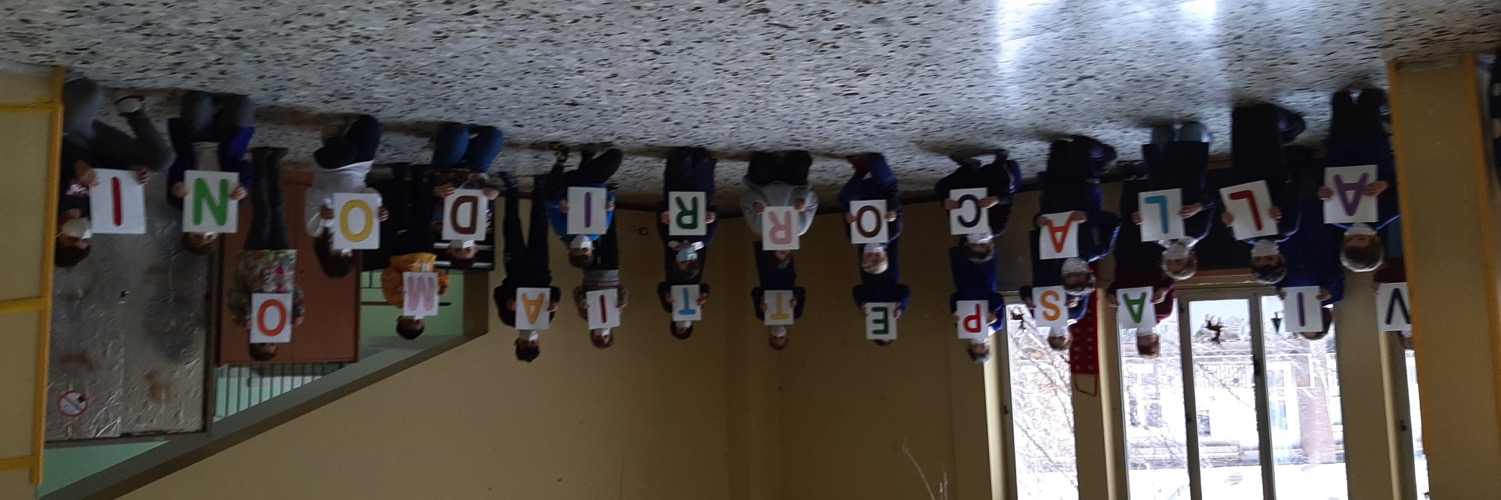 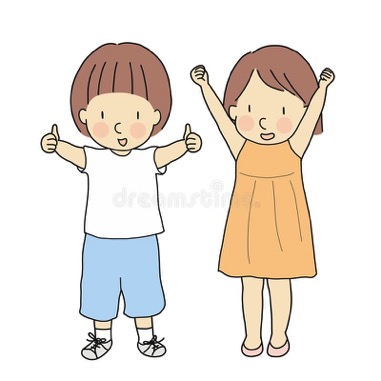